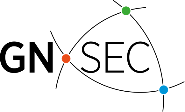 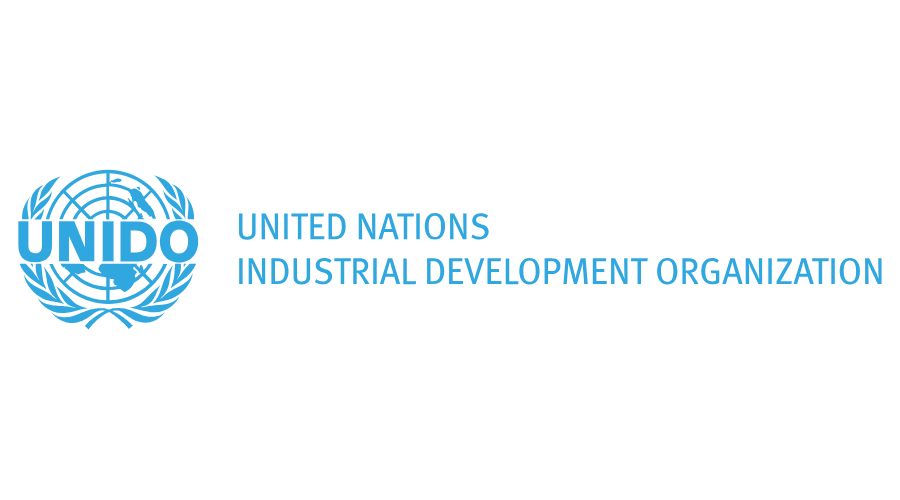 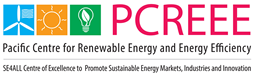 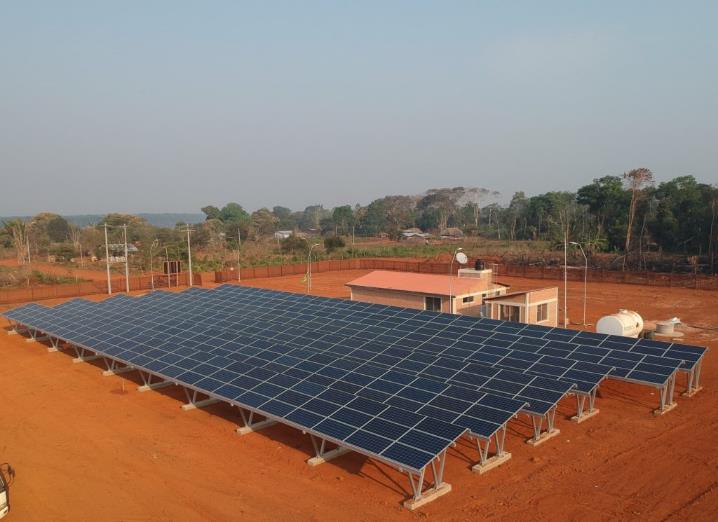 MG in Bolivia by TTA
Unlocking MG for sustainable development
0.1 Workshop Introduction
Suva, Fiji
June 26th-30th, 2023
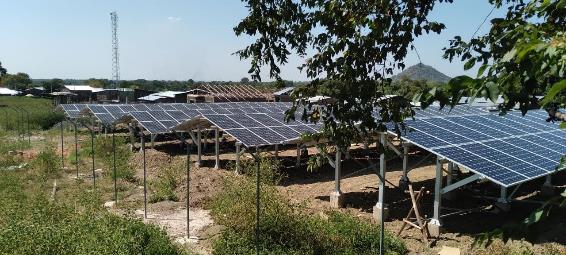 MG in Ethiopia by TTA
Roger SALLENTRegional Team Leader for Asia – Pacific Trama TecnoAmbiental, S.L.
roger.sallent@tta.com.es
CONTENTS
About TTA
About the Audience
About this Workshop
1. About tta
Who are we?
Trama TecnoAmbiental, S.L (TTA) is a global consulting and engineering company with headquarters in Barcelona, Spain. Since its founding in 1986, it has been fully committed to a sustainable energy development. TTA has been providing specialized services in distributed renewable energy generation, energy management and efficiency, rural electrification,  self-generation, integration of renewables in buildings, sustainable architecture, as well as specialized trainings and capacity building.
Policy and regulation, energy planning, delivery models, technical and economic due diligence, feasibility studies, procurement and transaction advice.
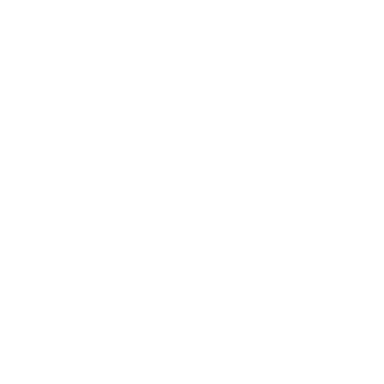 CONSULTANCY
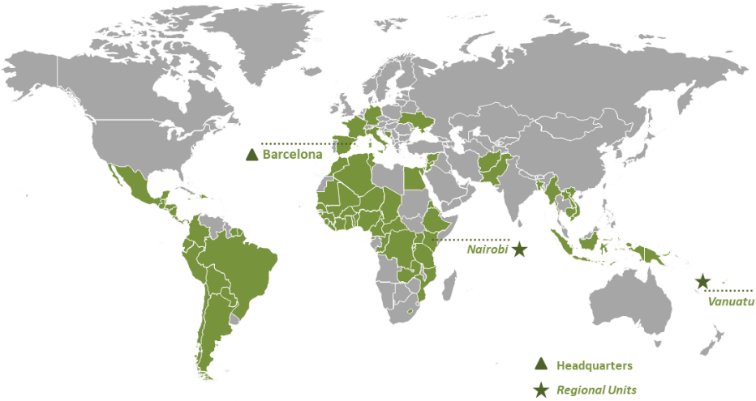 Concept and detailed design engineering, owner’s engineering.
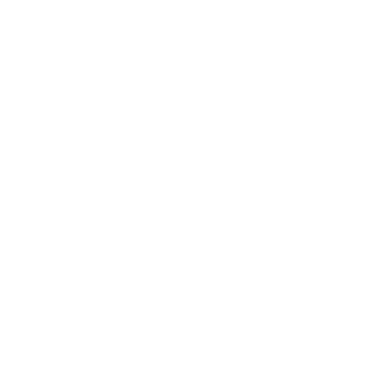 ENGINEERING
Capacity building, trainings for users and technicians, organization of the S-@ccess International Conference
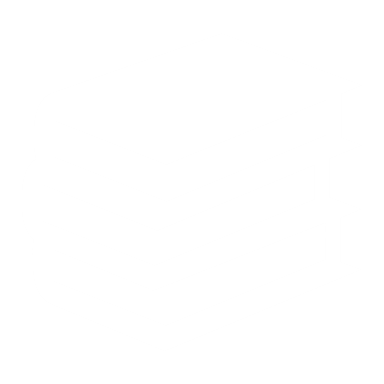 KNOWLEDGE 
HUB
Turn-key projects (EPC), O&M
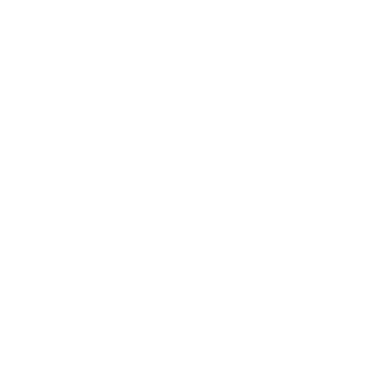 WORKS
+35 years of experience in the off-grid sector worldwide  +200 projects successfully implemented across 6 continents
Product development for special energy access applications (energy dispensers and remote monitoring and control for mini-grids)
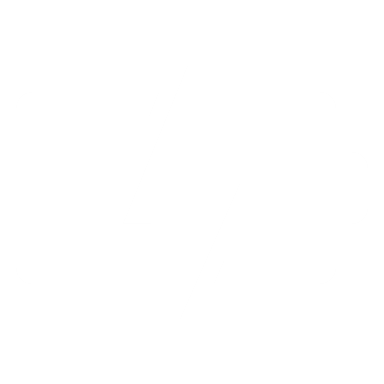 PRODUCT DEVELOPMENT
4
Consultancy services
Full range of cross-cutting engineering and consulting services for Energy Access and Renewable Energy projects (on-grid and off-grid)
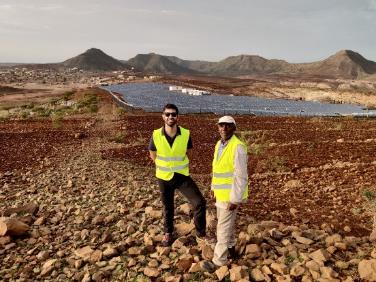 -Distributed generation with Renewable Energy sources (PV, wind, micro-hydro, biomass):
Autonomous micro-grids and mini-grids (isolated/peri-urban)
Generation plants off-grid/grid-connected
Individual standalone systems
-Energy management and increased efficiency
-Integration of Renewable Energy systems into buildings
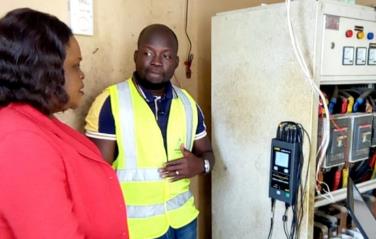 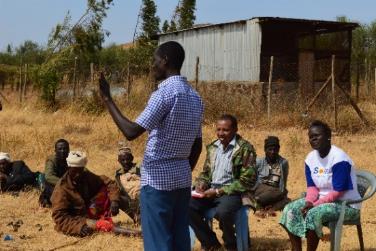 Technical and HSE Due Diligence assessments in Sub-Sharan African  projects
5
[Speaker Notes: Project identification and evaluation; 
Technical and Economic feasibility studies; 
Assessment of renewable energy sources; 
Engineering studies; 
Social and environmental impact assessments; 
Owners Engineering services; 
Preparation of technical specifications and bidding documents;
Support during procurement; 
Construction supervision; 
Monitoring services; 
Operation and Management services; 
Project promotion and dissemination.]
Engineering Procurement & Construction (EPC)
TTA has implemented mini-grids as EPC contractor in Burundi, Ghana, Chad, Cape Verde, Ecuador, Palestine, Morocco, etc. some of which have been operated and maintained by TTA itself.
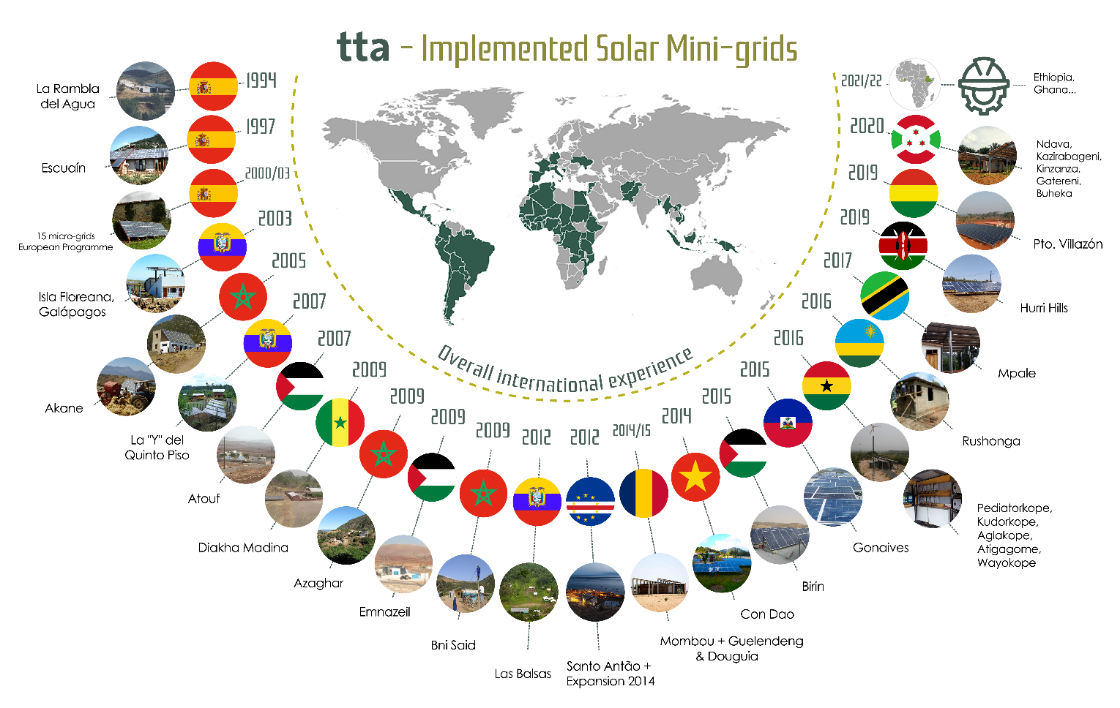 Some Videos: 
Tanzania: https://youtu.be/Pd3NCphnOs0
Chad: https://youtu.be/J0YmR0fRMuc
Ghana: https://youtu.be/NIbFpRHK8YU
Burundi: https://youtu.be/EOkjXVC2Q0c
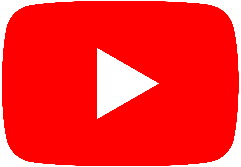 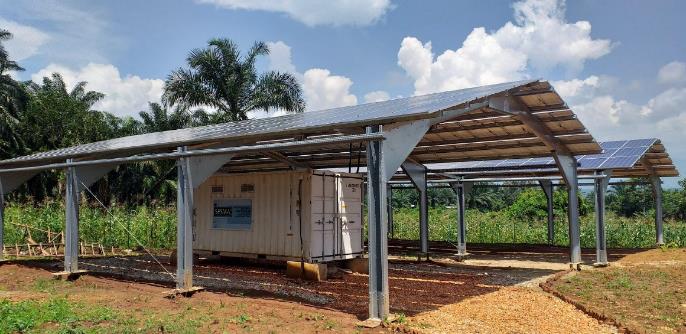 Mini-grid implemented by TTA in Kenya
6
Other activities
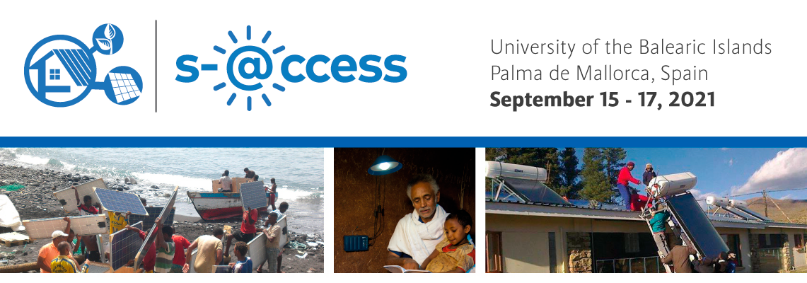 Policies and Regulation support
Trainings and Capacity Building
R&D
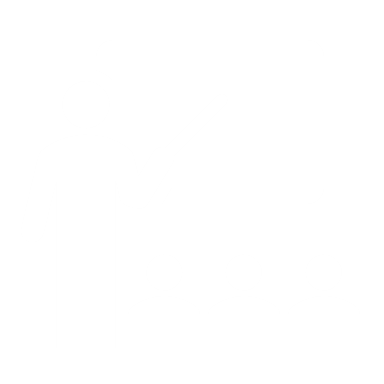 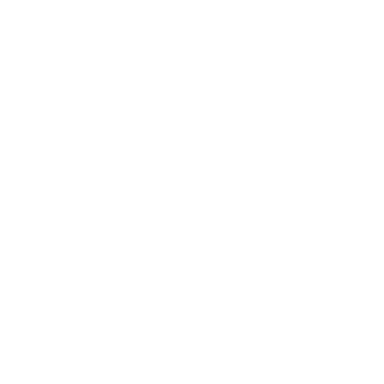 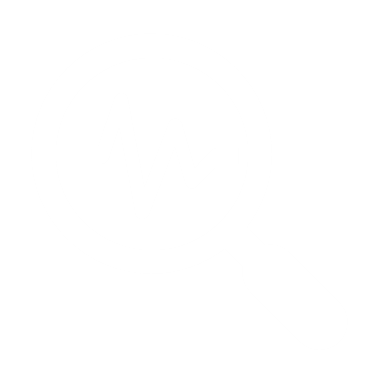 “S-@ccess International Conference on Solar Technologies & Hybrid Mini Grids to Improve Energy Access”
TTA’s expertise in off-grid electrification is demonstrated by its continuous participation in the forefront of the sector. In terms of publications, TTA participated in the publication of Kenya Market Assessment for Off-grid Electrification, and it is author of the World Bank’s ESMAP Benchmarking study of Solar PV mini-grids investment costs (2017). Another significant milestone in the sector is TTA’s lead organization of the International Conference on Solar Technologies & Hybrid Mini-grids to improve energy access, a relevant sector event which is supported by organizations such as EnDev, GIZ, SNV or the World Bank.

TTA is an active member of European and International Technology Committees, among others: International Electro-technical Commission (IEC), IEA PVPS, EU PV Platform, EU Smart-Grids Platform. TTA is a founding member of the Alliance for Rural Electrification (ARE) and its Director served as Board member for three years until 2015.
Member of:
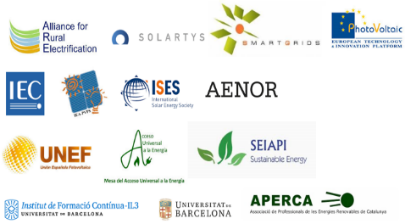 7
Some of our clients
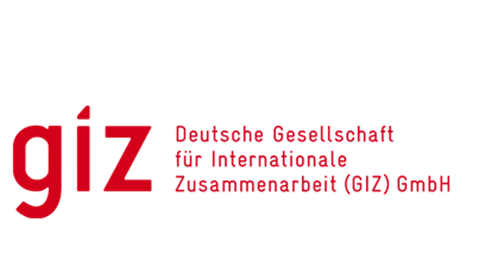 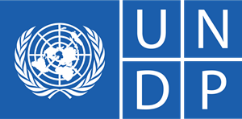 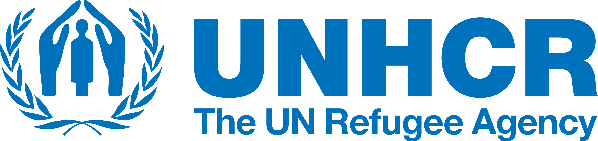 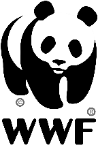 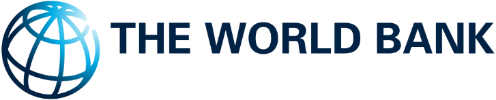 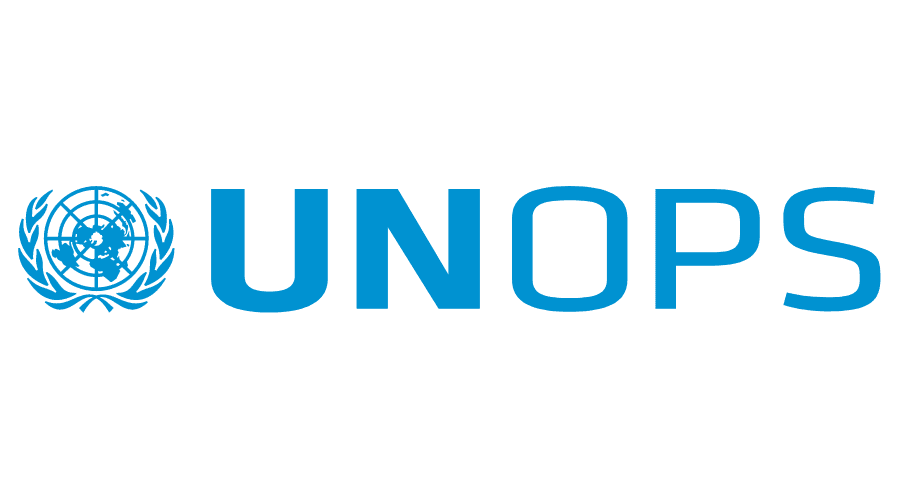 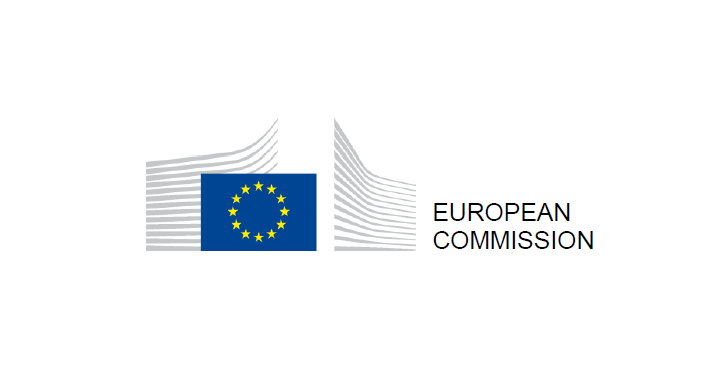 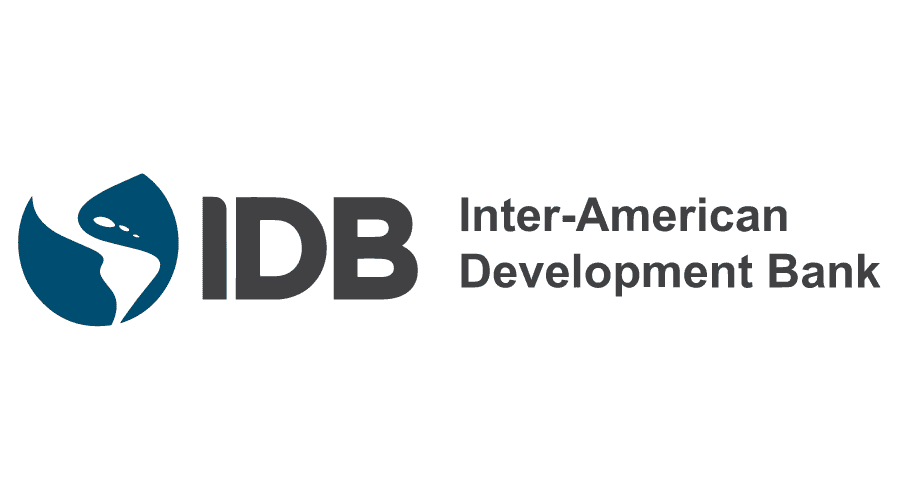 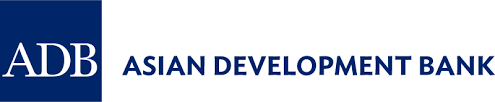 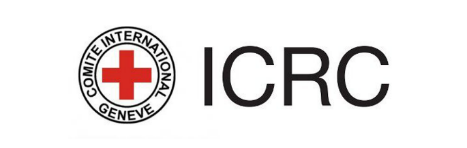 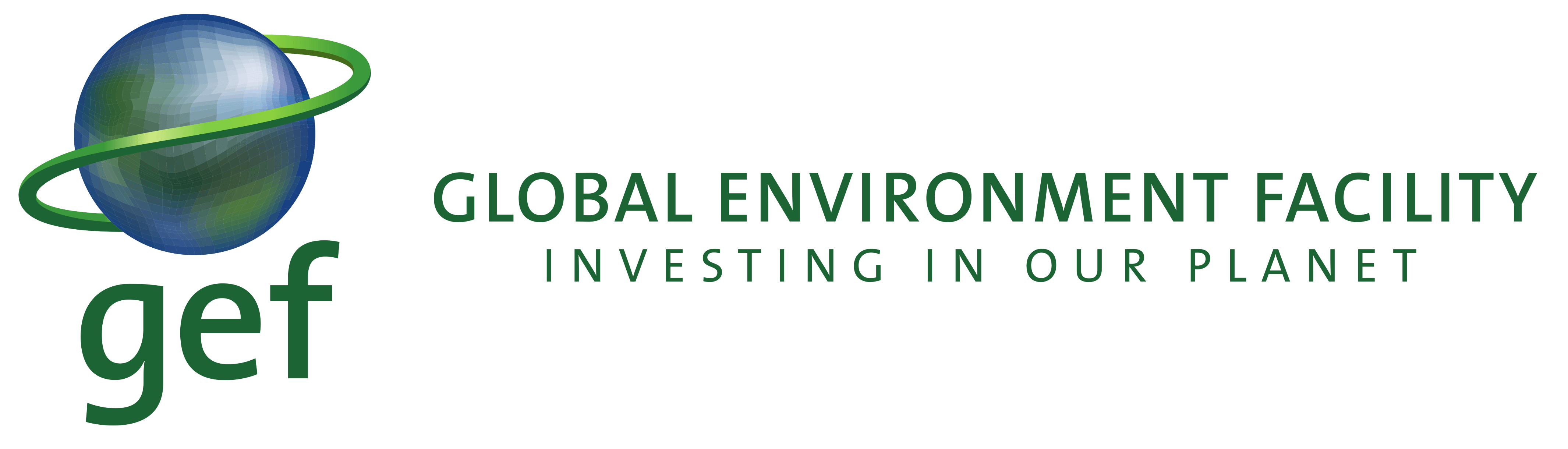 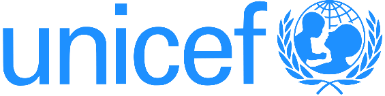 8
Project references IN ASIA-PACIFIC
+40 projects across Asia and Pacific regions

Wide variety of services offered
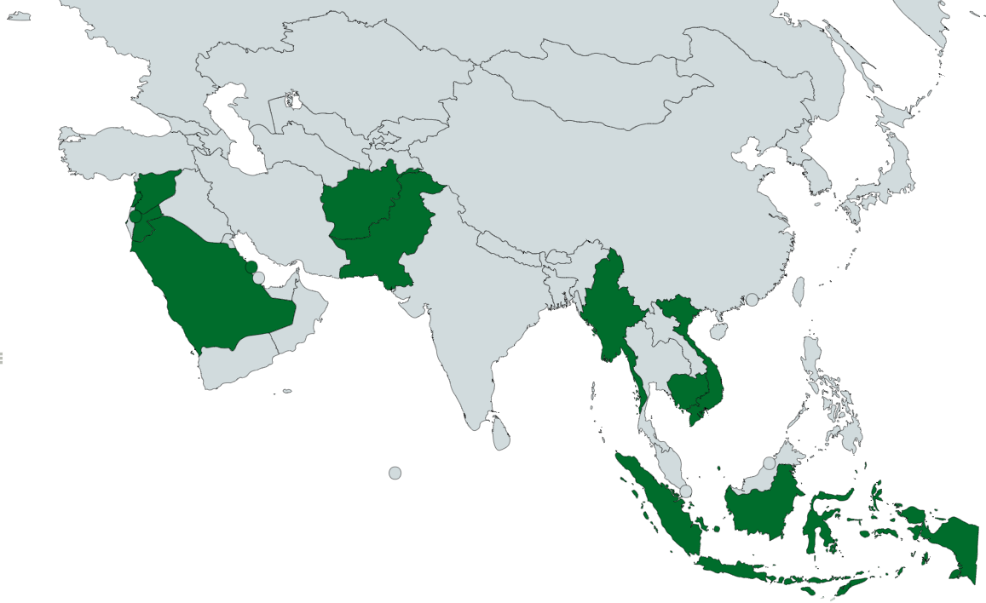 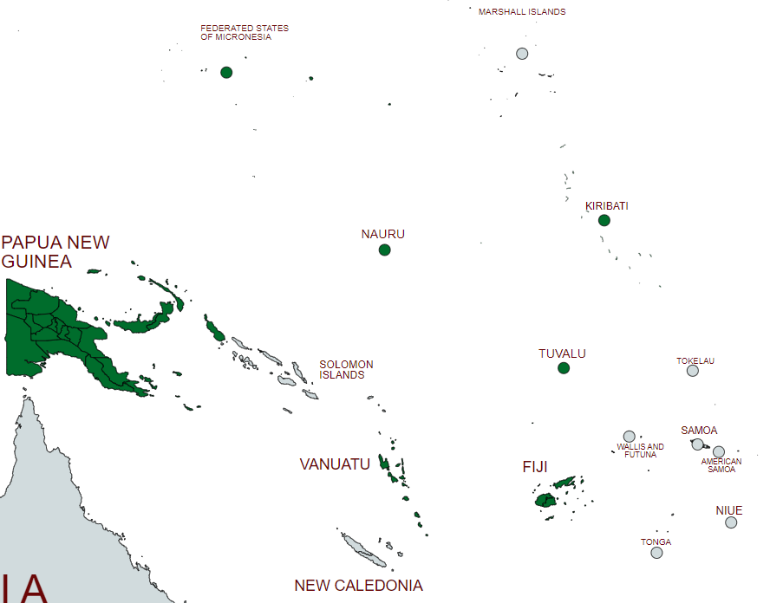 TTA’s project experience in Asia and Pacific regions
9
Project references APAC
10
Project references APAC
11
Project references APAC
12
Project references APAC
13
ABOUT ROGER
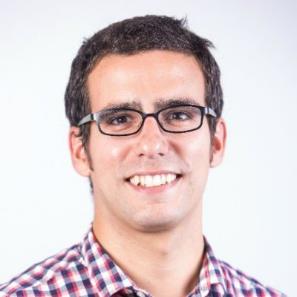 ROGER SALLENT. TTA Regional Team Leader for Asia-Pacific (based in Barcelona, Spain)

Industrial Engineer with +15 years of experience in renewable energies, energy efficiency and green building.
International Experience : Afghanistan, Bahrain, Cambodia, Cameroon, China, Equatorial Guinea, FSM, Indonesia, Lebanon, Laos, Myanmar, Nauru, Nigeria, Palestine, Pakistan, PNG, Suriname, Tuvalu, Ukraine, Vanuatu.
Project Manager of multiple projects in Asia and Pacific, including regulation, energy access planning, feasibility studies and engineering designs, construction supervision, electric mobility, water-energy integration, etc.
Relevant previous work (before TTA)
Inter-American Development Bank (IDB). Energy specialist in Suriname
ABOUT ALBERTO
ALBERTO JERÓNIMO. TTA Resident coordinator in the Pacific (based in Vanuatu)

Electrical Engineer with +15 years of experience in the renewable energies sector.
International Experience : Afghanistan, China Laos, Liberia, FSM, Cambodia, Fiji, Kiribati, Myanmar, PNG, Solomon Island, Tuvalu, Vanuatu.
Project Manager of multiple projects from in the Pacific, including regional studies, feasibility studies and engineering designs for solar and hydro mini-grids, solar PV rooftop, utility scale solar and BESS, construction supervision, etc.
Relevant Previous work (before TTA)
Myanmar
Laos
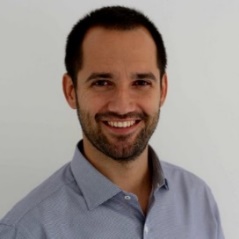 RE HYBRID MINI-GRID WORKSHOP IN WEST AFRICA
“Renewable Eenrgy Hybrid Mini-Grid Systems for Rural Electrification in West Africa”
Organized by ECOWAS Centre for Renewable Energy and Energy Efficiency (ECREEEE)
Guinea Bissau, March 2015
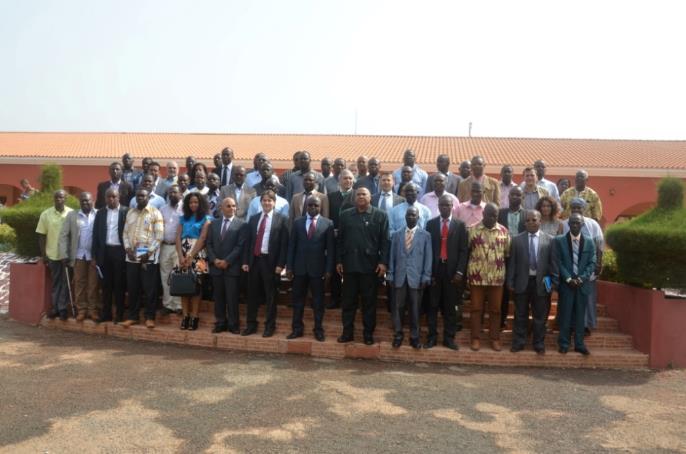 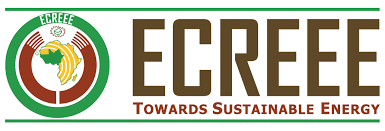 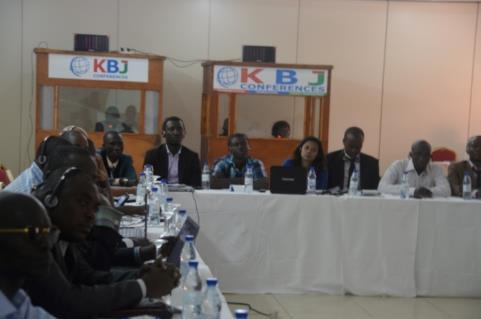 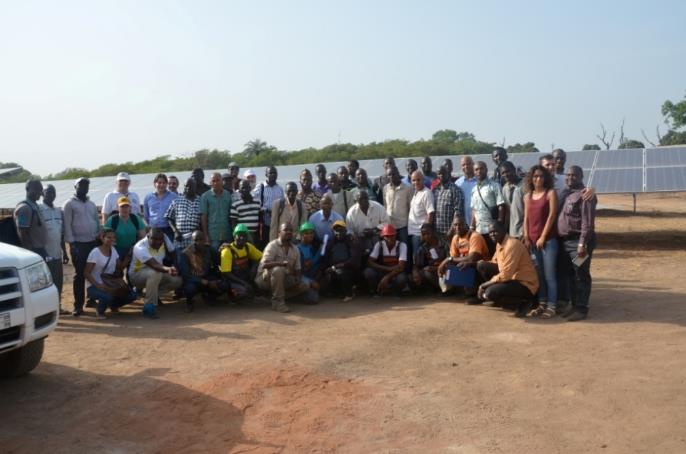 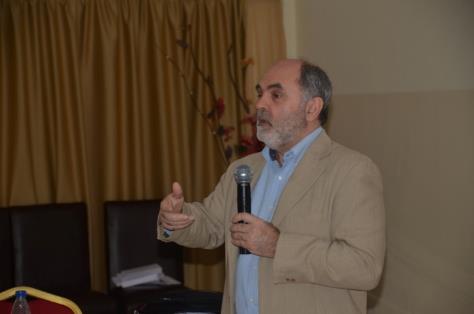 2. About the audience
[Speaker Notes: To really understand how decisions are taken when designing a solar facility, we need to start from the basics of solar radiation.]
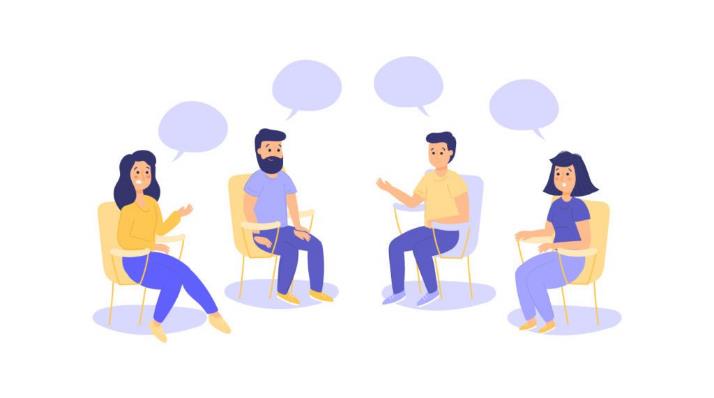 SHORT INTRODUCTION
Please kindly introduce yourself in 3-5 min indicating, at least:

Your role: Organization, position.

Previous experience in off-grid. Share briefly if you had any exposure to mini-grid projects or energy access projects in general.

Training expectations. What brings you to this training, what would you like to learn
3. About THIS WORKSHOP
WORKSHOP OBJECTIVES
To support the capacity of government officials and the private sector in the design, installation and maintenance of solar mini-grids systems.
To support the capacity of government officials to develop effective policies, legislation, business and operational models, as well as incentives for sustainable mini-grid market uptake. 
To strengthen the capacity of the Energy Regulators to effectively inspect and participate in the commissioning of mini-grid systems and their subsequent monitoring of their performance.   
To assist PICs in dealing effectively with the common technical challenges relating to the reliability, safety and resilience of electricity services from RE mini-grids systems. 
To strengthen the capacity of government officials in the initial stages of project development (planning) to design interventions that maximize their positive impact and ensure their sustainability.
To present and discuss delivery models and different strategies for private sector involvement through Public-Private Partnerships.
To provide inputs for the final design of the PCREEE Mini-grid Program and tap into best practices from other GN-SEC regions.
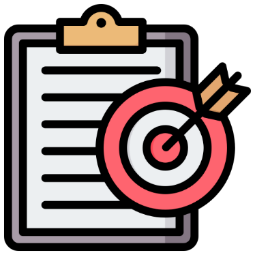 WORKSHOP EXPECTED OUTCOMES
Strengthened capacities of participants on practical mini-grid issues 

An updated stocktake of progress with mini-grids in the region 

Collected inputs for the PCREEE Mini-grid Program

Strengthened partnerships and coordination of mini-grid effort in the PICTs
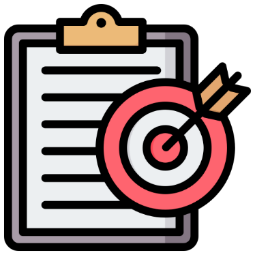 WORKSHOP AGENDA
WORKSHOP AGENDA
Introduction
Electrification Planning
===LUNCH===
Regulatory Framework
 Tariff Definition
 Subsidies
HOUSEKEEPING RULES AND LOGISTICS
PLEASE at any time interrupt to
Ask something that is not clear
Question something being presented
Contribute with an observation or personal experience
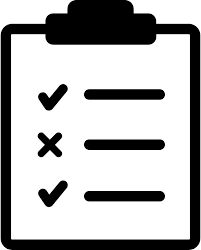 Vinaka!
Roger SALLENT
Regional Team Leader for Asia – Pacific Trama TecnoAmbientalroger.sallent@tta.com.es